Іграшка квадрокоптер р/к Helicute H816HW з камерою (HCT-H816HW)
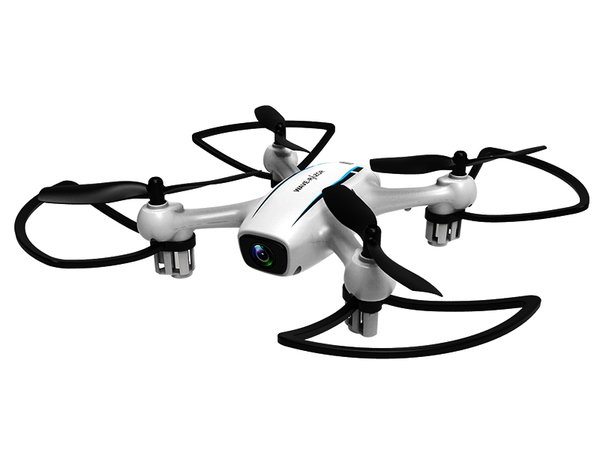 Зміст
https://distributions.com.ua/brands/helicute
Ключові відмінні риси товарної лінійки
*Загальні переваги
- 6-осьова система стабілізації
- Дозволяє легко керувати коптером і утримувати напрямок польоту навіть при вітрі.
Шестіосьова стабілізація
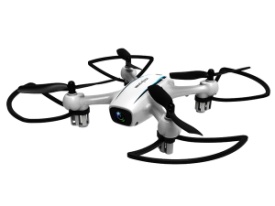 - Квадрокоптер обладнаний вбудованим барометром, що дозволяє легше ним керувати і не турбуватися за контроль висоти польоту.
Утримання висоти
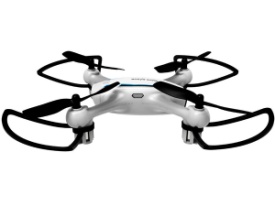 - Квадрокоптер передає відео з вбудованої камери по Wi-fi на планшет або смартфон, що дозволяє «бачити очима коптера» і керувати ним від першої особи.
Передача відеосигналу по Wi-FI
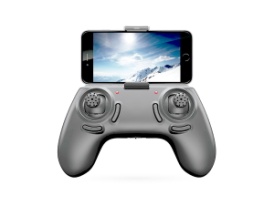 Cмарт-управління
- Коптером можна керувати як з пульта, так і з смартфона / планшета, що дозволяє вибрати зручний спосіб керування.
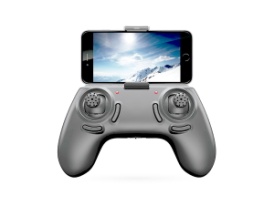 Ключові відмінні риси товарної лінійки
* Додаткові переваги
- Запис відео на SD карту або смартфон, що дозволяє записати найцікавіші моменти польотів.
Запис відео на SD карту / Смартфон
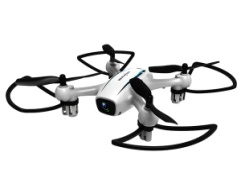 Захист пропелерів
- У комплекті з коптером йде захист пропелерів, що дозволяє літати в приміщенні і не боятися за пошкодження лопатей або навколишніх предметів
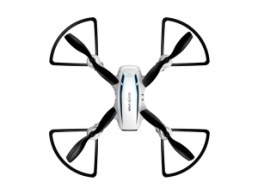 - HeadLess режим, дозволяє утримувати напрямок польоту незалежно від напрямку квадрокоптера, що істотно полегшує навчання.
HeadLess режим
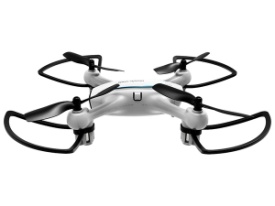 Вбудований зарядний пристрій в акумулятор
Вбудований в акумулятор зарядний пристрій дозволяє використовувати для підзарядки будь-який блок живлення від телефону з роз'ємом micro-USB. Також можна зарядити акумулятор від будь-якої мобільної батареї, що дуже зручно в разі якщо ви на відпочинку на природі.
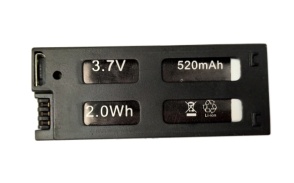 Інноваційні розробки
Вбудований барометр
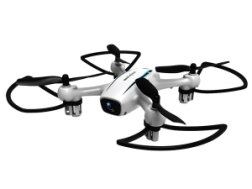 Керування
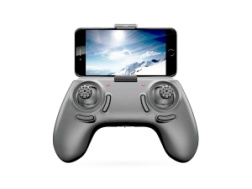 Шестиосьовастабілізація
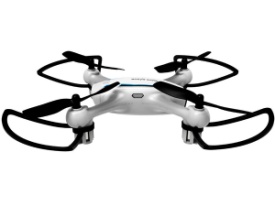 Оновлення модельного ряду
Новинки в модельному ряду
- Утримання висоти
- Хороша керованість
- Зарядка через MicroUSB на акумуляторі
HCT-H816HW
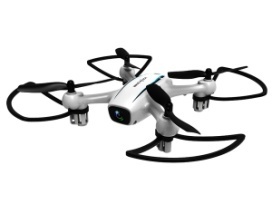 - Ширококутова камера
- Яскраве LED підсвічування
- Знімний захист
- Змінні кольорові кришки
HCT-H817WHDWA
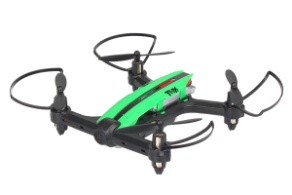 HCT-H821HW
- Складні промені і лопаті
- Автовзлет і автопосадка
- Інвертовані задні ротори
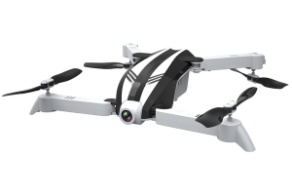 Асортимент: порівняння моделей